Ronja de roversdochter
Les 6
Doel van de les:
> Wij kunnen in eigen woorden uitleggen wat Ronja bedoelt met ‘Als de vogelheksen morgen komen, vinden ze hier alleen maar een klomp ijs’.
> Wij kunnen voorspellen wat er met Birk zal gaan gebeuren.
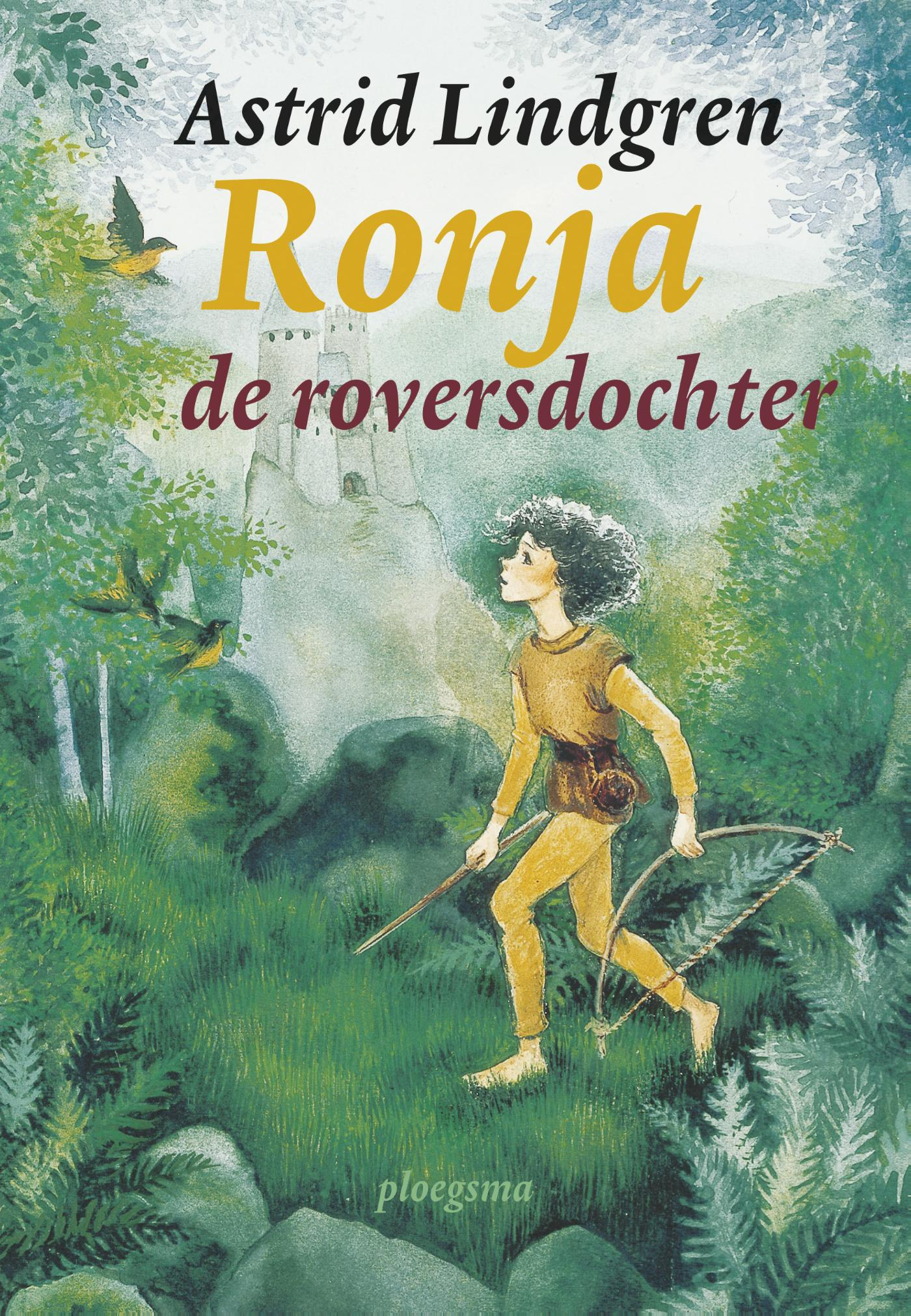 Copyright ©Success for All. Alle rechten voorbehouden
Les 6
Ronja de roversdochter
Stap 1: Woorden van de week
de burcht
de inspanning
rusteloos
de provisiekamer
geniepig
de afstammeling
Zelf	Zoek de betekenis op in het woordenboek
	Haal woorden voor het teamwoordenboek 	uit de tekst

Klaar?	Studiewijzer ‘Woord en betekenis’ invullen
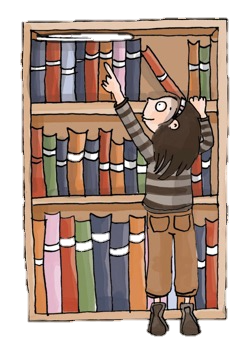 Copyright ©Success for All. Alle rechten voorbehouden
Les 6
Ronja de roversdochter
Stap 2: Lezen en teamopdrachten
Stap 3: Maatjeswerk/teamwerk
Team	Plannen van de opdrachten

	5 minuten

Zelf	Lees blz. 64 t/m 74	Memo’s plakken op mogelijke 
	antwoorden

	10 minuten

Klaar?	Woorden van de week
Maatje	Memo’s vergelijken
	Beste antwoord kiezen
	
	10 minuten

Klaar?	Duolezen blz. 73 en 74
	Teamopdrachten

Team	Opdrachten maken
	
	20 minuten
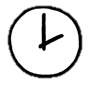 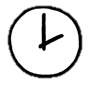 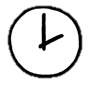 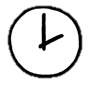 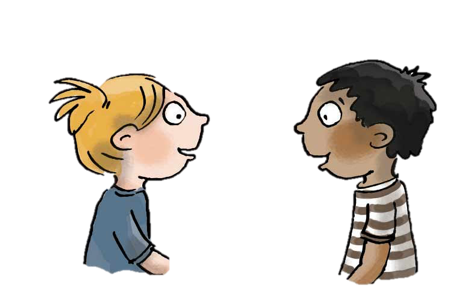 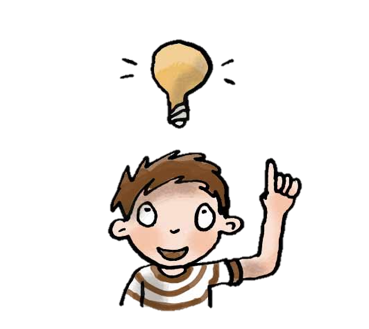 Copyright ©Success for All. Alle rechten voorbehouden
Les 6
Ronja de roversdochter
Stap 4: Terugblik en vooruitblik
Terugblik
> Samenwerkvaardigheid
> Woorden van de week
> Lezen en teamopdrachten
> Punten en feedback

Vooruitblik
> Woorden van de week
> Lezen en teamopdrachten
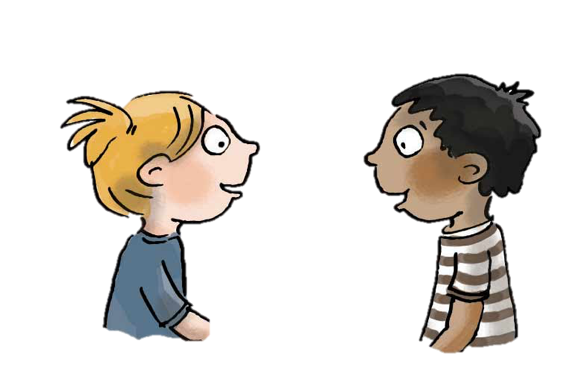 Copyright ©Success for All. Alle rechten voorbehouden
Les 7
Ronja de roversdochter
Doel van de les:
> Wij kunnen in eigen woorden aangeven waarom Ronja eerst wel gewild zou hebben dat haar vader wist van de doorgang naar de Borkavesting, maar nu niet meer. 
> Wij kunnen voorspellen hoe het verder zal gaan met de Borkavesting als er niet snel iets verandert aan hun situatie.
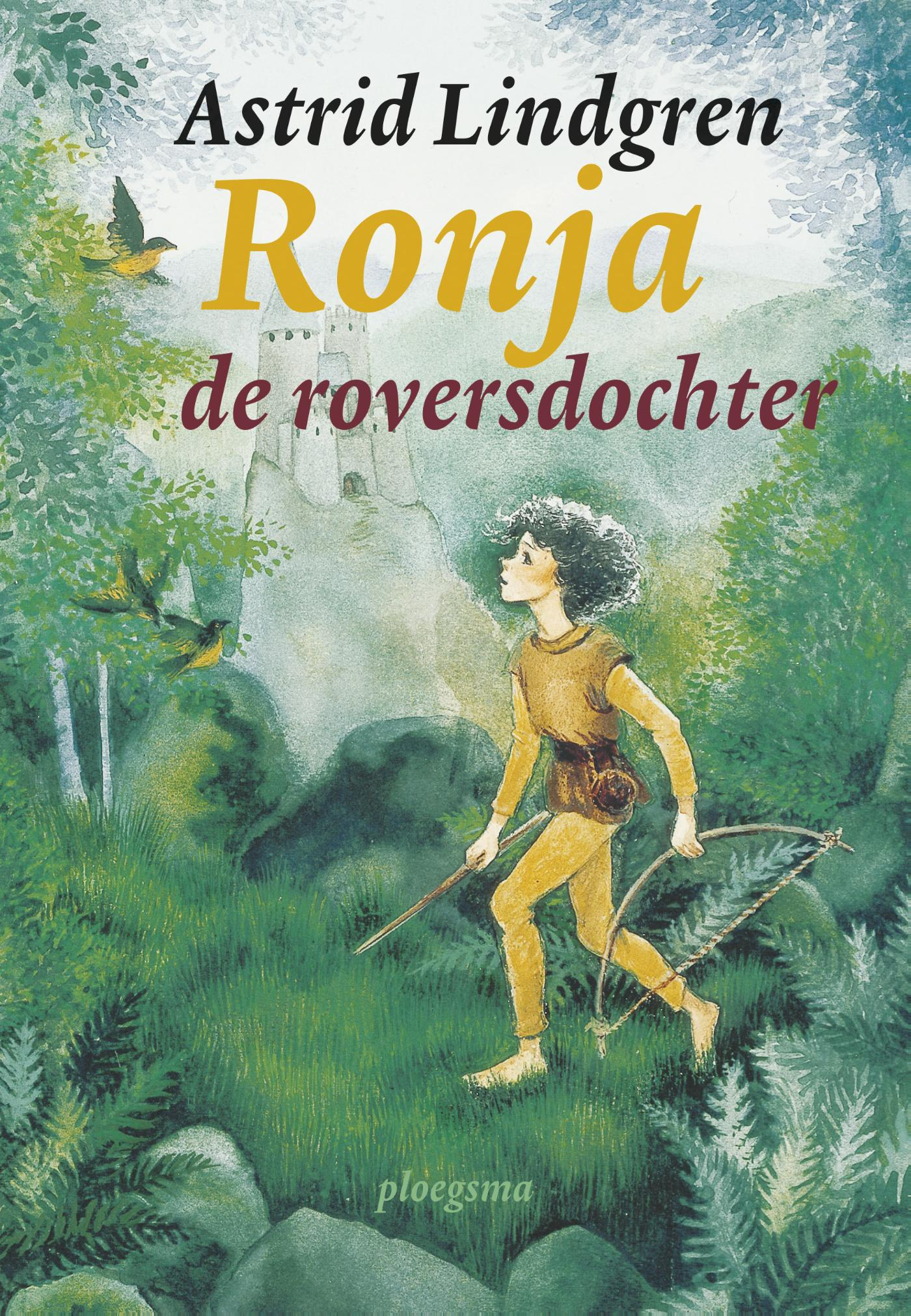 Copyright ©Success for All. Alle rechten voorbehouden
Les 7
Ronja de roversdochter
Team	Teamwoordenboek

	Tijdens het lezen

Klaar?	Woorden van de week
Stap 1:	Woorden van de week





Stap 2:	Lezen en teamopdrachten
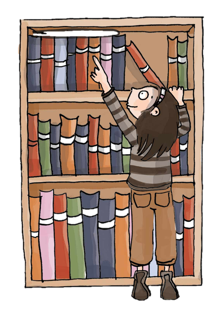 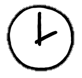 Team	Plannen van de opdrachten

	5 minuten

Zelf	Lees bladzijde 75 t/m 83
	Memo’s plakken op mogelijke 	antwoorden

	10 minuten

Klaar?	Woorden van de week
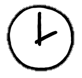 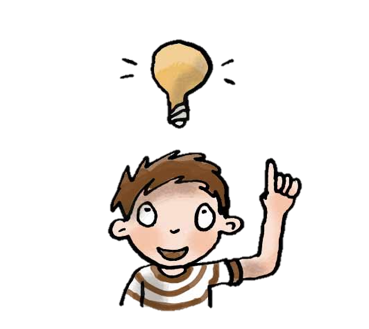 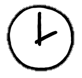 Copyright ©Success for All. Alle rechten voorbehouden
Les 7
Ronja de roversdochter
Stap 3: Maatjeswerk/teamwerk
Stap 4: Terugblik en vooruitblik
Maatje	Memo’s vergelijken/bespreken
	
	10 minuten

Klaar?	Duolezen blz. 82 en 83
	Teamopdrachten

Team	Opdrachten maken

	15 minuten
Terugblik
> Woorden van de week
> Lezen en teamopdrachten
> Punten en feedback

Vooruitblik
> Woorden van de week
> Lezen en teamopdrachten
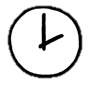 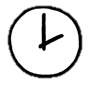 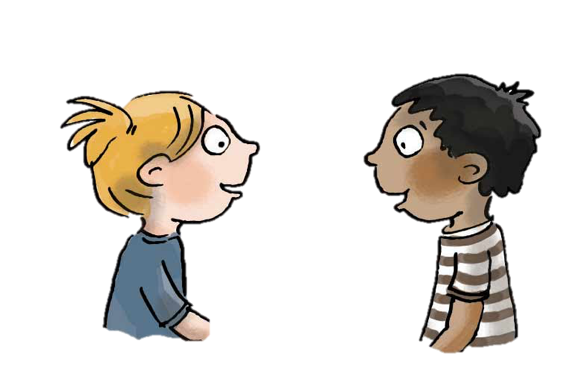 Copyright ©Success for All. Alle rechten voorbehouden
Les 8
Ronja de roversdochter
Doel van de les:
> Wij kunnen in eigen woorden uitleggen wat bedoeld wordt met ‘met lange gezichten’. 
> Wij kunnen voorspellen hoe het verder zal gaan met Ronja en Birk en hun plan om op wilde paarden te rijden.
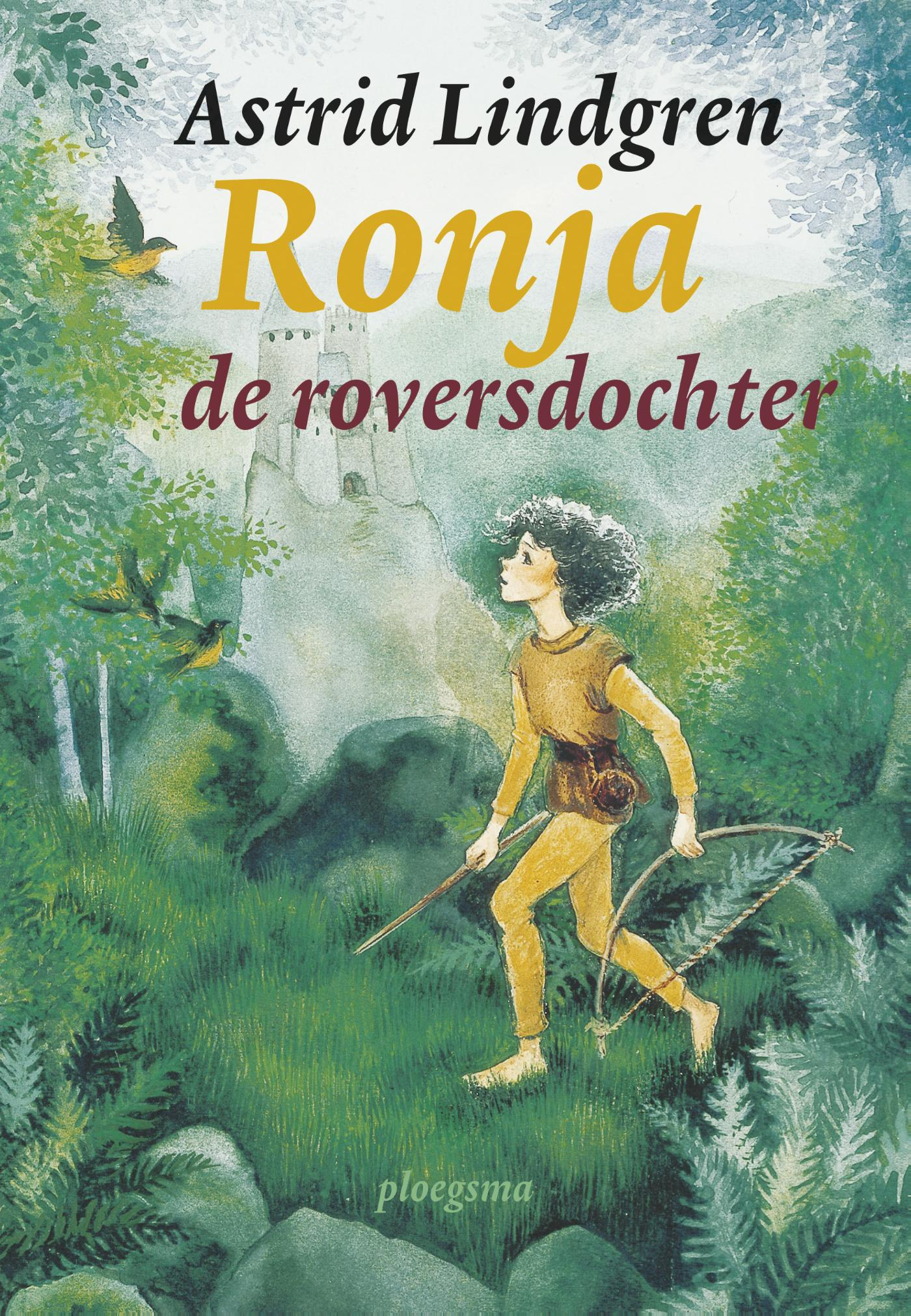 Copyright ©Success for All. Alle rechten voorbehouden
Les 8
Ronja de roversdochter
Stap 1:	Woorden van de week





Stap 2:	Lezen en teamopdrachten
Team	Teamwoordenboek afmaken

	Tijdens het lezen

Klaar?	Woorden van de week afmaken
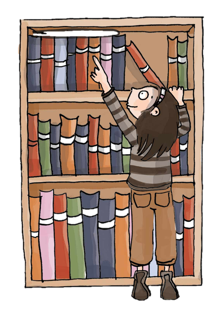 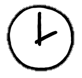 Team	Opdrachten plannen

	5 minuten

Zelf	Lees blz. 84 t/m 94
	Memo’s plakken bij mogelijke 	antwoorden

	10 minuten

Klaar?	Woorden van de week
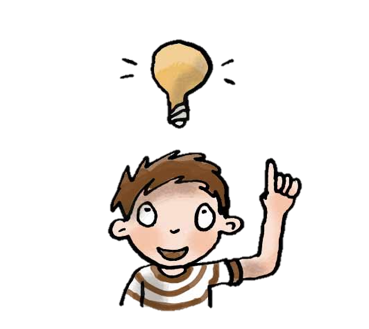 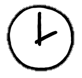 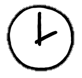 Copyright ©Success for All. Alle rechten voorbehouden
Les 8
Ronja de roversdochter
Stap 3: Maatjeswerk/teamwerk
Stap 4: Terugblik en vooruitblik
Maatje	Memo’s vergelijken/bespreken
		
	10 minuten

Klaar?	Duolezen blz. 93 en 94
	Teamopdrachten

Team	Opdrachten maken

	15 minuten
Terugblik
> Woorden van de week
> Lezen en teamopdrachten
> Punten en feedback

Vooruitblik
> Toets
> Introductie schrijfopdracht
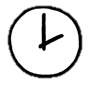 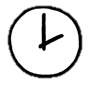 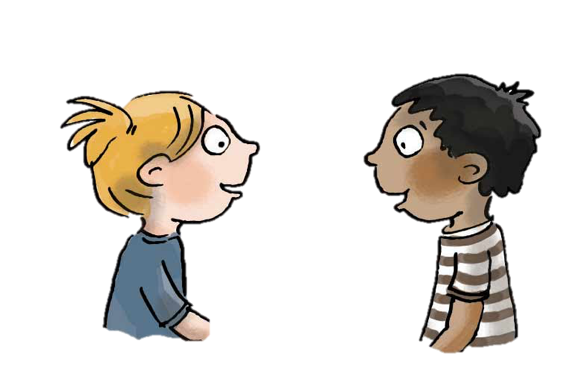 Copyright ©Success for All. Alle rechten voorbehouden
Les 9
Ronja de roversdochter
Doel van de les:
> Ik kan informatie uit een tekst halen.
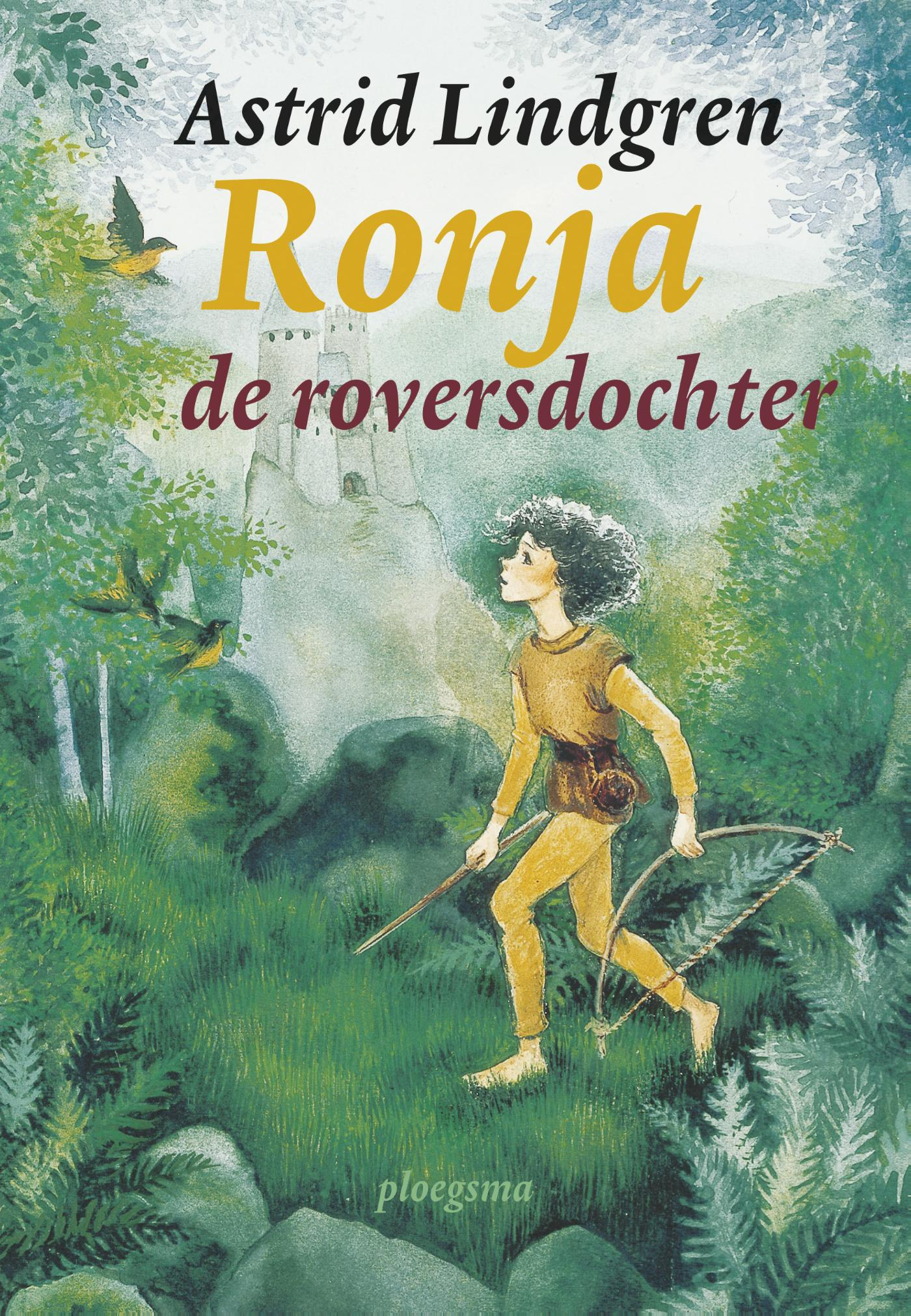 Copyright ©Success for All. Alle rechten voorbehouden
Les 9
Ronja de roversdochter
Stap 1:	Woorden van de week 




Stap 2:	Toets
Zelf	Oefenen voor de toets

	5 minuten
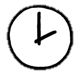 Zelf	Toets maken (lees bladzijde 95 t/m 103)

	15 minuten

Klaar?	Woorden van de week afmaken
	Stillezen
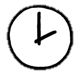 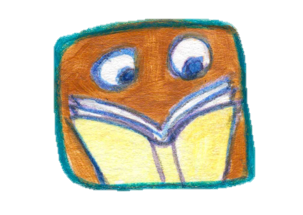 Copyright ©Success for All. Alle rechten voorbehouden
Les 9
Ronja de roversdochter
Stap 3:	Voorbereiden op de schrijfopdracht
Team	Bedenk met je team een fantasiewezen.	
	5 minuten

Klaar?	Nadenken over de naam van het fantasiewezen
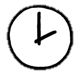 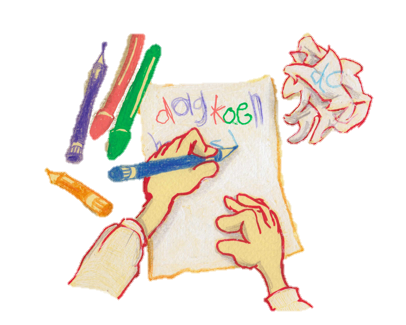 Copyright ©Success for All. Alle rechten voorbehouden
Les 9
Ronja de roversdochter
Stap 4: Terugblik en vooruitblik
Terugblik
> Toets
> Voorbereiding op de schrijfopdracht
> Punten en feedback

Vooruitblik
> Schrijfopdracht
> Teamopdrachten afmaken
> Inleveren teamwoordenboek en teamopdrachten
> Team van de week
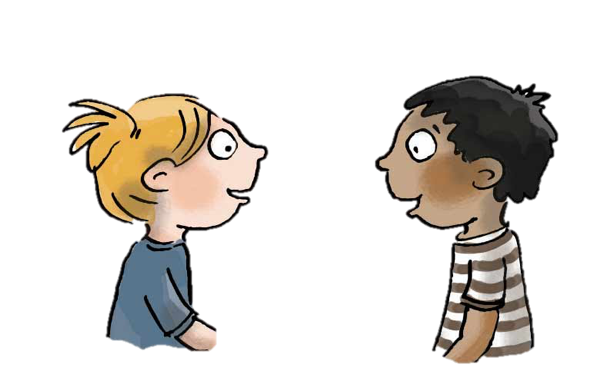 Copyright ©Success for All. Alle rechten voorbehouden
Les 10
Ronja de roversdochter
Doel van de les:
> Wij kunnen onze fantasie gebruiken om zelf een fantasiewezen te verzinnen.
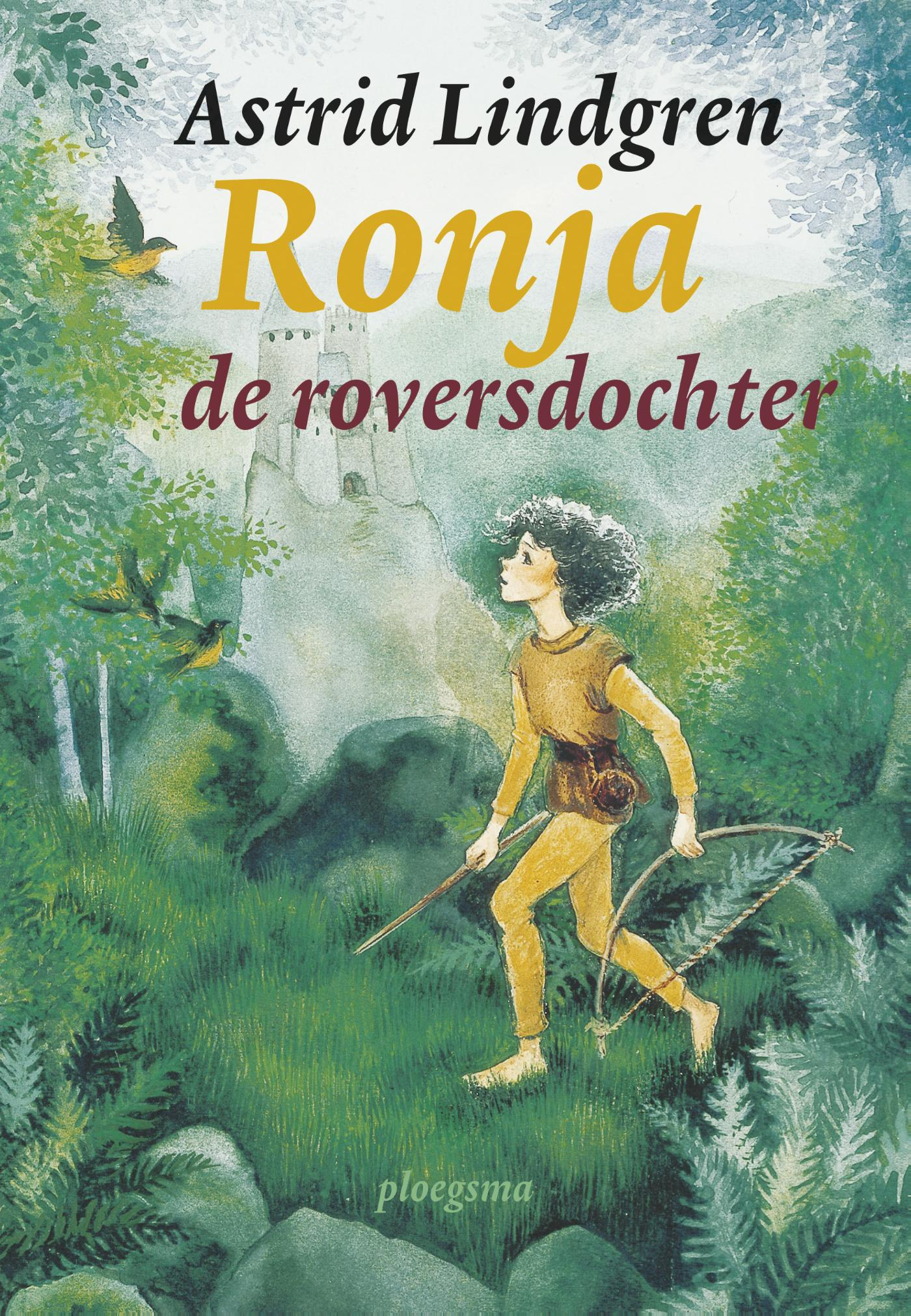 Copyright ©Success for All. Alle rechten voorbehouden
Les 10
Ronja de roversdochter
Stap 1: Schrijfopdracht
(Voor)lezen			Bladzijde 104 t/m 115	

Team			Teamopdrachten afmaken
			Fantasiewezen verzinnen	
		
			30 minuten

Klaar? 			Tekening van het fantasiewezen maken

Team			Overleg hoe jullie het fantasiewezen gaan presenteren
	
			5 minuten

Groep			Fantasiewezen presenteren
	
			10 minuten
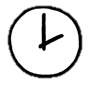 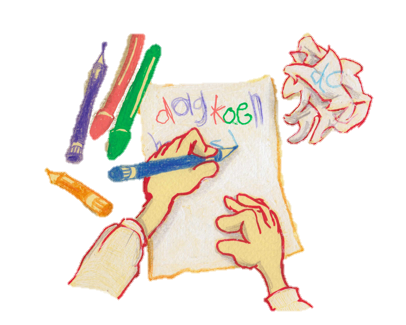 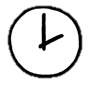 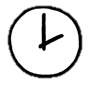 Copyright ©Success for All. Alle rechten voorbehouden
Les 10
Ronja de roversdochter
Stap 2: Terugblik en vooruitblik
Terugblik
> Teamwoordenboek
> Teamopdrachten
> Samenwerken
> Punten en feedback
> Team van de week

Vooruitblik
> Verder lezen in:
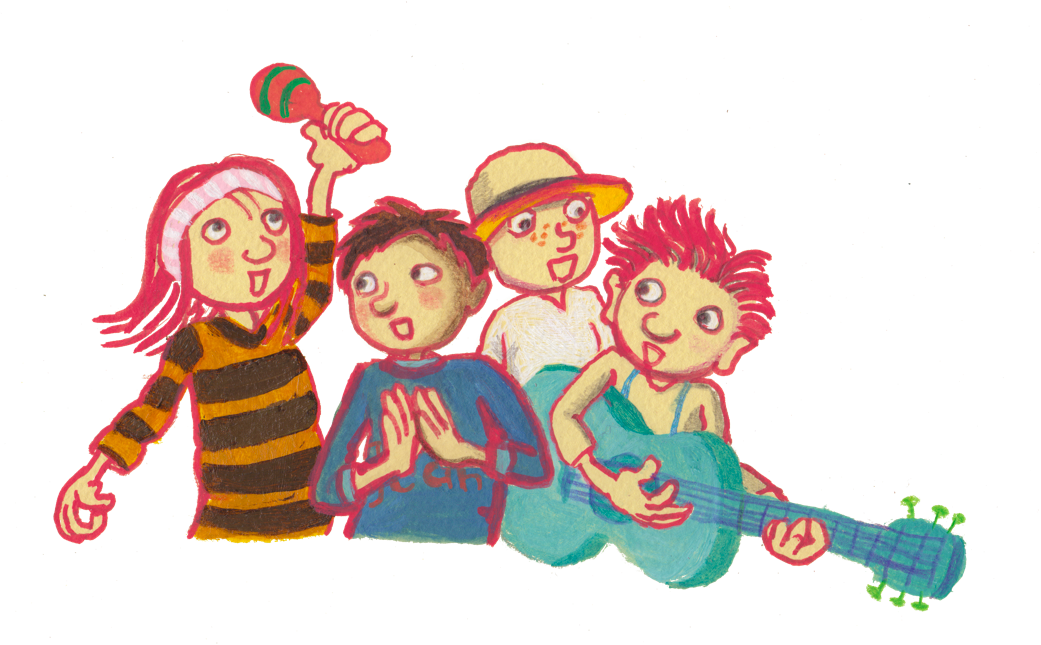 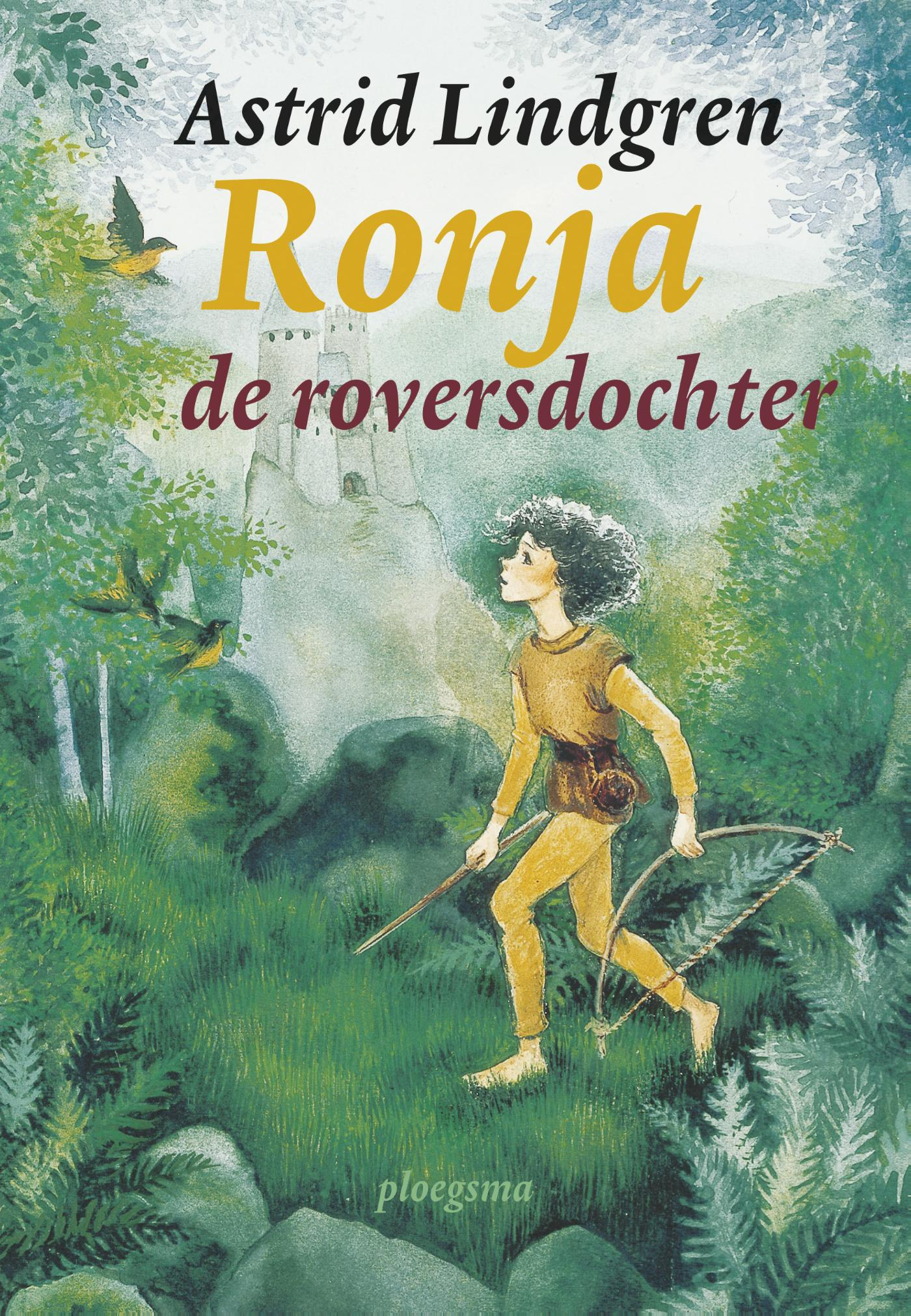 Copyright ©Success for All. Alle rechten voorbehouden